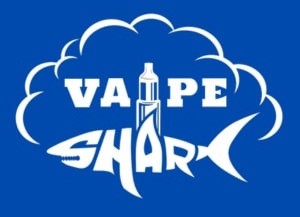 Key Features of the
IGET Bar Plus Pod
COMPACT AND  PORTABLE DESIGN:
The IGET Bar Plus Pod is sleek  and compact, making it easy to  carry around. It's perfect for users  who want a discreet vaping  experience.
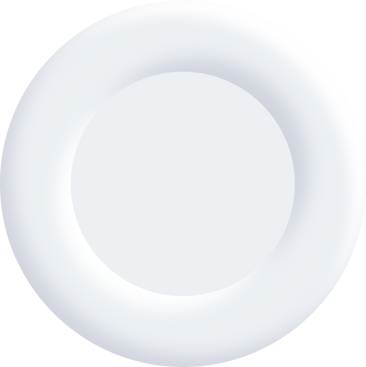 1
HIGH CAPACITY:
This device offers a significant e-  liquid capacity, allowing for an  extended vaping experience  without frequent refills. It often  comes pre-filled with 5ml or more
of e-liquid.
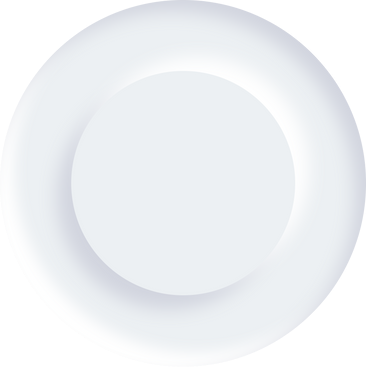 2
LONG BATTERY LIFE:
Equipped with a high-capacity  battery, the IGET Bar Plus Pod  provides a long-lasting vaping  experience. The battery is  designed to last throughout the  lifespan of the e-liquid in the pod.
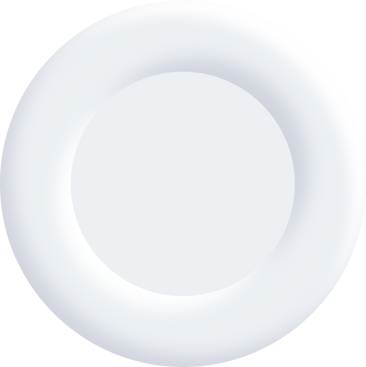 3
VARIETY OF FLAVOURS:
The IGET Bar Plus Pod is available  in a wide range of flavours,  catering to different taste  preferences. From  fruity to  menthol and everything in between,  there's something for everyone.
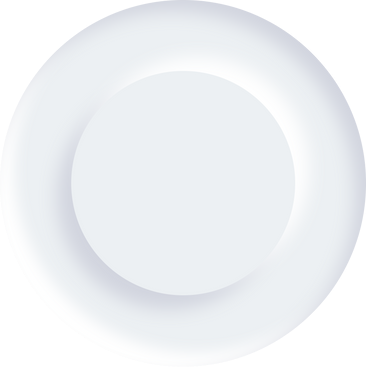 4
HIGH-QUALITY E-LIQUID:
The device uses high-quality e-  liquid, ensuring a smooth and  satisfying vape. The e-liquids are  often formulated to provide a rich  and consistent flavour.
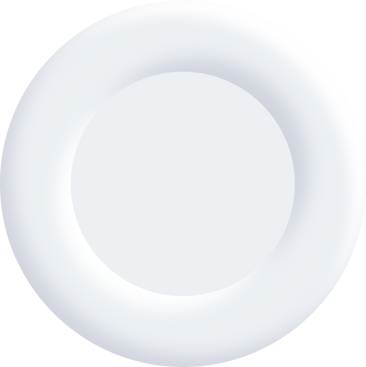 5
NICOTINE OPTIONS:
It offers various nicotine  strengths, allowing users to  choose according to their  preferences and tolerance levels.  Its versatility makes it suitable for  both novice and seasoned
vapers.
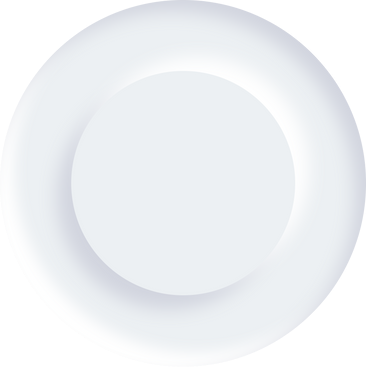 6
EASE OF USE:
The IGET Bar Plus Pod was  created with simplicity in mind. It  requires no maintenance,  charging, or refilling. Just unbox  and start vaping.
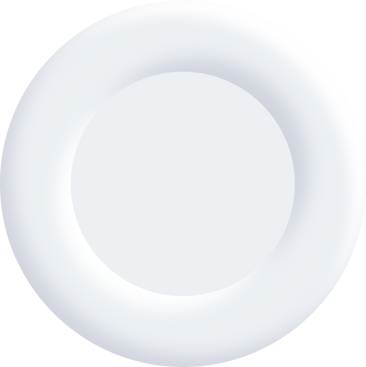 7
SAFETY FEATURES:
The device includes safety  features such as short-circuit  protection, low voltage  protection, and overuse  protection, ensuring a safe  vaping experience.
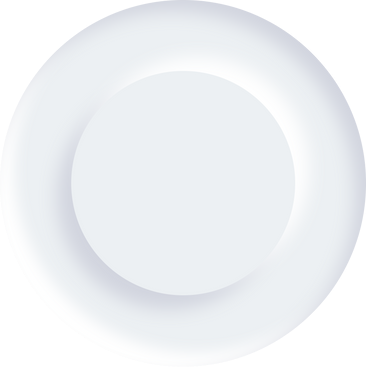 8
www.vapesharkau.com/collection/iget-bar-plus-refill-pod
The IGET Bar Plus Pod is a popular disposable vape device known for its user-friendly  design and quality vaping experience. Here are some key features:

Compact and Portable Design:
The IGET Bar Plus Pod is sleek and compact, making it easy to carry around. It's  perfect for users who want a discreet vaping experience.

High Capacity:
This device offers a significant e-liquid capacity, allowing for an extended vaping  experience without frequent refills. It often comes pre-filled with 5ml or more of e-  liquid.

Long Battery Life:
Equipped with a high-capacity battery, the IGET Bar Plus Pod provides a long-lasting  vaping experience. The battery is designed to last throughout the lifespan of the e-  liquid in the pod.

Variety of Flavours:
The IGET Bar Plus Pod is available in a wide range of flavours, catering to different  taste preferences. From fruity to menthol and everything in between, there's something  for everyone.

High-Quality E-Liquid:
The device uses high-quality e-liquid, ensuring a smooth and satisfying vape. The e-  liquids are often formulated to provide a rich and consistent flavour.

Nicotine Options:
It offers various nicotine strengths, allowing users to choose according to their  preferences and tolerance levels. Its versatility makes it suitable for both novice and  seasoned vapers.

Ease of Use:
The IGET Bar Plus Pod was created with simplicity in mind. It requires no maintenance,  charging, or refilling. Just unbox and start vaping.

Safety Features:
The device includes safety features such as short-circuit protection, low voltage  protection, and overuse protection, ensuring a safe vaping experience.

Disposable and Eco-Friendly:
The IGET Bar Plus Pod is a disposable device, which means users can dispose of it  after use. Some models are designed with environmentally friendly materials to reduce  environmental impact.

These features make the IGET Bar Plus Pod a convenient and versatile option for  vapers looking for a high-quality, hassle-free experience.

For more information about IGET Bar Plus Pod, visit https://sco.lt/8GY3vc and call  now at +61 405393007 or email us at vapesharkau@gmail.com